Persistence
Prof Jim Briggs
1
Database connectivity: JDBC
Java Database Connectivity
An API for connecting Java programs (applications, applets and servlets) to databases
Somewhat database independent
Requires SQL (which isn't completely standard)
2
JDBC architecture
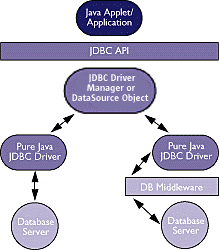 3
Connection URLs
JDBC has a special form of URL
Define location of database and access parameters in a driver-specific way
Examples:
jdbc:oracle:thin:@localhost:1521:JIM
jdbc:mysql://localhost:3306/JIM
jdbc:derby://localhost:1527/jim 
Need to specify username and password
4
Doing a query (raw JDBC)
Statement stmt = conn.createStatement();
ResultSet result = stmt.executeQuery(
	 "SELECT Id, CustomerName, Cups, Type " + 	"FROM Customers " + "ORDER BY Cups DESC“
		);
while(result.next()) {
out.println(result.getString(1));
out.println(result.getInt(“Cups”);
}
5
JDBC and web applications
Special considerations
Transactions
One transaction per request (normally)
Multiple connections
One connection per thread (request)
Connection latency
Connection pooling
6
Issues with JDBC
Still rather database dependent
Still requires good knowledge of SQL
Tends to result in lots of hand-written, similar code to:
Establish database connection
Create query
Run query
Convert results into Java objects
7
Solution: automate it!
Translation of database rows into Java objects can be automated (if given hints)
each row represents an object
This is called:
Object Relational Mapping (ORM)
Object Relational Bridge (ORB)
Basically:
a database table maps onto a Java class
a database column maps onto a property of a class
Relationships (via foreign key constraints) can be managed automatically (if given hints)
8
Persistence frameworks
List from http://mindprod.com/jgloss/objectrelationalbridge.html
CastorCayenneDatabindHibernateIbatisJakarta Torque: now part of database projectJava DAO (Data Access Objects)JDBCJDOJDO (Java Data Objects)JGrinderJORMJRF (JRelational Framework)MappingObjectsObjectBridgeObjectMatterPersistenceLayerPODSimpleORMSQLSQL2JavaTorque
javax.persistence APIJPATopLinkEclipseLink
9
What comprises a JPA application?
a set of entity classes (one per business object type)
a set of data access objects (DAO) or facades (one per entity class)
the functionality for storing and fetching objects of the entity classes to/from the database
a persistence unit (one per database accessed - usually one)
stored in the file persistence.xml, this contains configuration about the entities being managed and the database being used
an entity manager object (one per thread/HTTP request)
this object (provided by the JPA implementation) manages the storing and fetching of managed objects to/from the database
a entity manager factory (one per persistence unit)
this is the object that uses the configuration information in the persistence unit to create new entity managers
10
Typical steps to store data
Create a new object and populate its properties (e.g. using data received from the user interface)
don't forget to validate it!
Obtain an appropriate data access object and ask that to store the object
The DAO would obtain an entity manager and use its functionality to mark the object as persistent
The entity manager would interact with the database to store the object in an appropriate place and at an appropriate time
11
Typical steps to fetch data
Obtain an appropriate data access object and ask it to fetch the required data
The DAO would obtain an entity manager and use its functionality to fetch one or more objects from the database
Your application can then use the fetched object(s) as it wishes
If it changes it, no need to store it again (unless it becomes detached)
12
JPA: what you need to know
Entity classes
Entity classes; the @Entity annotation
How Java classes map on to database tables (the default and how you can specify it explicitly)
How Java properties map on to database columns (the default and how you can specify it explicitly)
How you specify the property(ies) that constitute the primary key of an object
How you can get JPA to assign primary key values automatically
Particular property annotations: @Temporal, @Transient
Entity relationships
Relationship mapping
Mapping one-to-one, one-to-many and many-to-many relationships between objects
Eager and lazy relationships
Ordering relationships
Mapping inheritance relationships. The 3 inheritance strategies (single table, joined and table-per-class)
Managing persistent objects
The Entity Manager interface
Obtaining an entity manager (in a container-managed environment and in a non-container-managed environment)
The entity life cycle (new, managed, detached, removed) and how objects can be moved from one state to another
Persisting, merging and removing entities
Cascading events on persistent objects
Queries expressed in JPQL
JPQL: syntax (SELECT, FROM, WHERE, ORDER, GROUP); binding parameters
Queries expressed by criteria
Bulk update or deletion
Named queries
Related issues
Concurrency
Versioning
Transaction management (in a container-managed environment and in a non-container-managed environment)
Optimistic and pessimistic locking
Configuration
The EntityManagerFactory interface
Format of persistence.xml
Adding JPA libraries to your application
Adding JPA implementation libraries (e.g. Hibernate or TopLink) to your application
Setting up a container-managed web application using Glassfish
Setting up a non-container-managed web application using Tomcat
13
JPA: what you really need to know #1
Entity classes
@Entity annotation
@Id annotation
@GeneratedValue(strategy = GenerationType.AUTO) annotation
Mapping properties to database columns
Configuration and set up
Persistence unit
persistence.xml
JPA libraries
14
JPA: what you really need to know #2
Managing persistent objects
Entity manager
@PersistenceContext(unitName = "enterprise1PU")
private EntityManager em;
Entity lifecycle
new 
managed
detached
removed
Common operations
em.persist (C)
em.find (R)
em.merge (U)
em.remove (D)
15
JPA: what you really need to know #3
Queries 
JPQL
Criteria
Relationships between entities
One to one
One to many
Many to one
Many to many
16
Single server (abstract)
Structure of a web application
17
Integrating with EJBs
Façade classes / Data Access Object classes
NetBeans AbstractFacade (@Stateless)
Types of session bean:
@Stateless
@Stateful
@Singleton
Container managed injection
@EJB
18